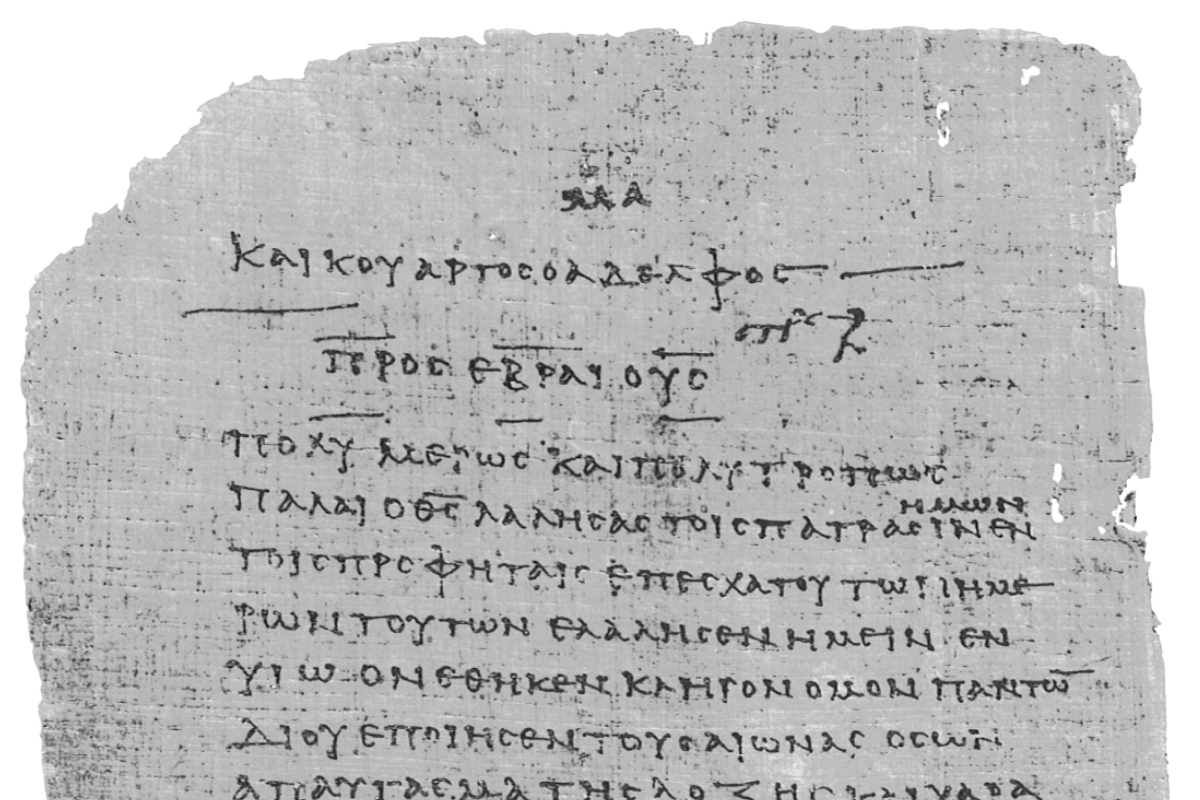 Pharisee Paul’s ἀπολογία to the Hebrews
						        Ἑβραῖος
Session-9

Biblical Definitions
  of ‘Our Inheritance’
             - 5 CROWNS
              - RULING WITH JESUS
               and other Judgments
Dr. Dave Newton 
          © 2025
      Figure It Out 
      Calvary Chapel 
      Santa Barbara
Pharisee Paul’s ἀπολογία to the Hebrews   Ἑβραῖος
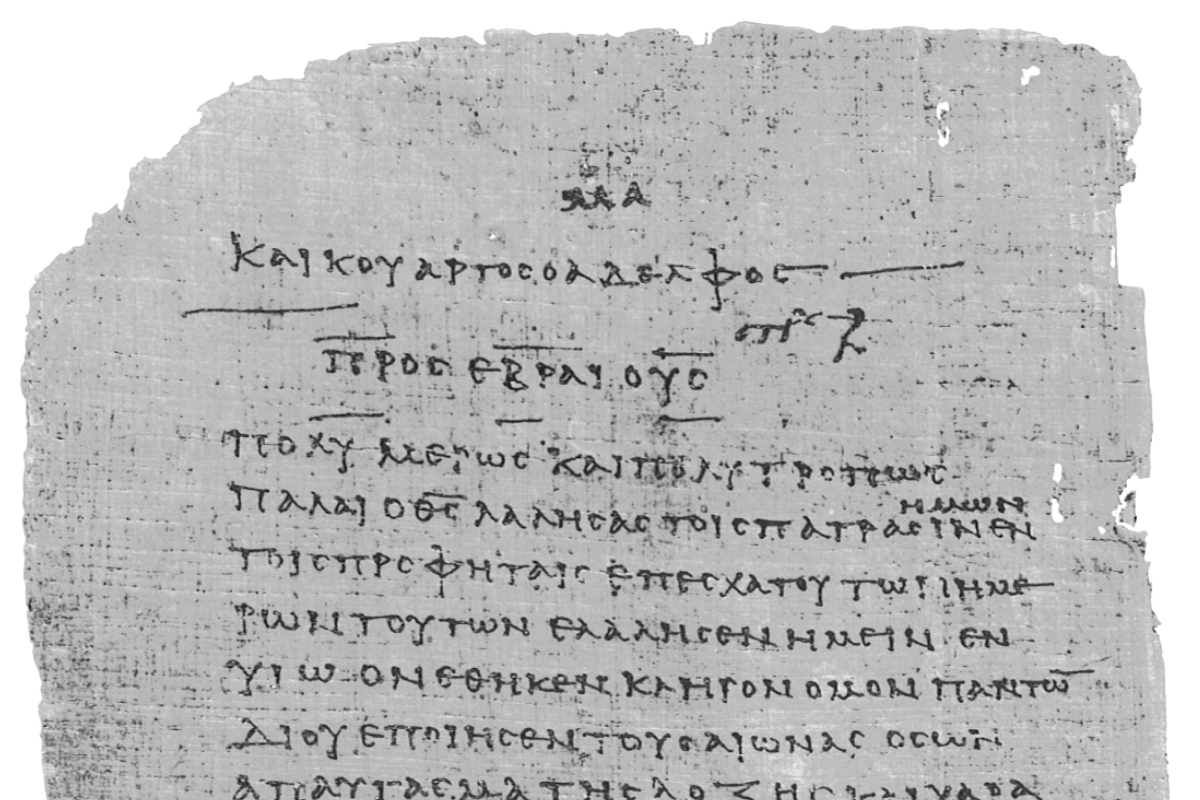 Last Week   Hebrews 4:12-13  God’s WORD and the BEMA βῆμα    

Tonight - 2 things happen at the Bema:  1] Our works and motives “tested by fire”
						  2] Rewards given by the Lord for “tested”
“My Reward is with Me”  Rev. 22:12 

	Scriptures about His Reward
	2nd Peter 1:9-11		Colossians 3:23-24		2nd John 8
	2nd Timothy 4:8		Matthew 5:12		Matthew 9:41
	Luke 6:22-23			Luke 6:35			Luke 14:14
	Hebrews 10:34-35		Matthew 6:4-6		Titus 3:8
	Matthew 16:19-21		1st Corinth. 4:1-2		Rev. 3:11
	Revelation 3:4-5		Revelation 22:12		2nd Tim. 2:12
	Revelation 3:21		1st Corinth. 9:24-27		2nd Corinth. 5:1-10
	1st Corinth. 3:11-15
Pharisee Paul’s ἀπολογία to the Hebrews   Ἑβραῖος
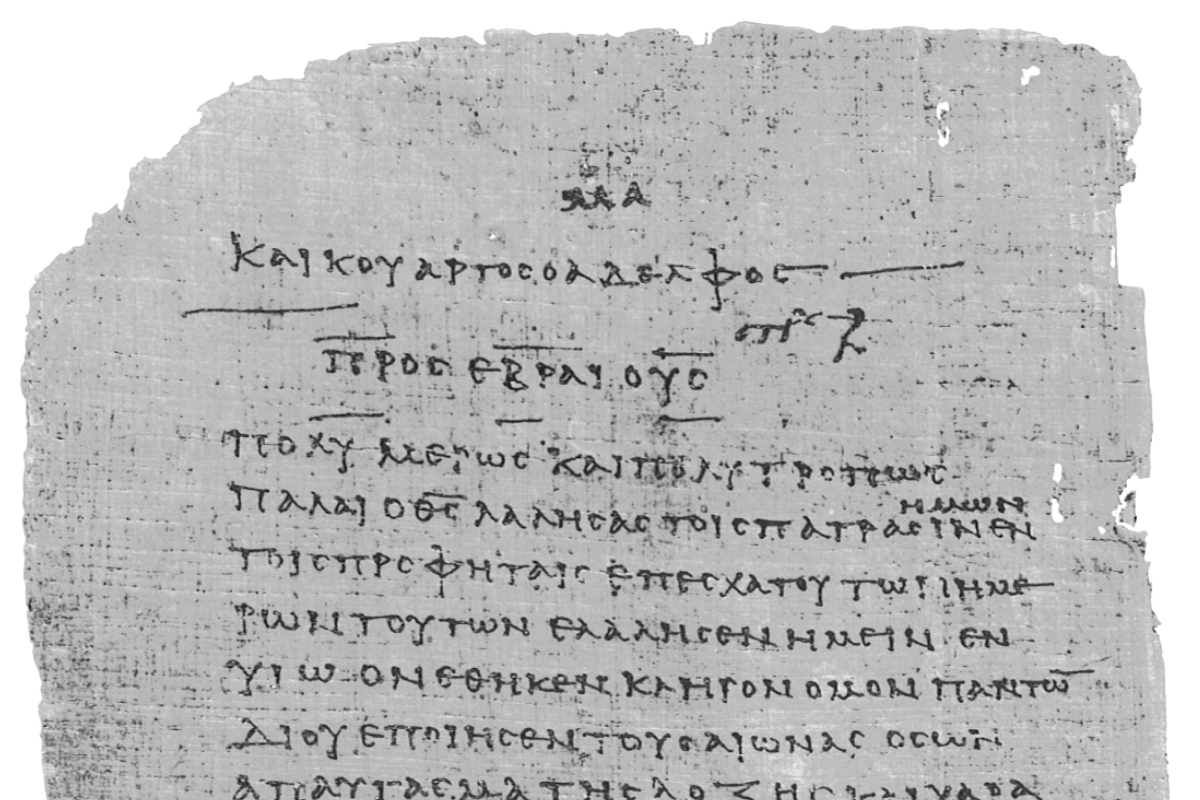 Last Week   Hebrews 4:12-13  God’s WORD 
	         and the BEMA βῆμα    This is NOT judgment of sin
	Romans 8:1 there is NO condemnation for those who are in Christ
	Psalm 103:12 our sin is REMOVED as far as the East is from the West

  Tonight:  What is the “Inheritance”?   What are the “Rewards” ?

We’re saved from wrath when He judges sin         Romans 5:9
We’re not destined for wrath but for inheritance    1st Thess. 5:9

	Great JOY standing before the Lord in resurrection bodies,  YET
	there could be tears because of regret over lost opportunities in life
		Rev. 21:4  Jesus will wipe away every tear from our eyes
		1st John 2:28 at the harpazo we want to have confidence and 
			            not shrink/cower away from Him in shame
Pharisee Paul’s ἀπολογία to the Hebrews   Ἑβραῖος
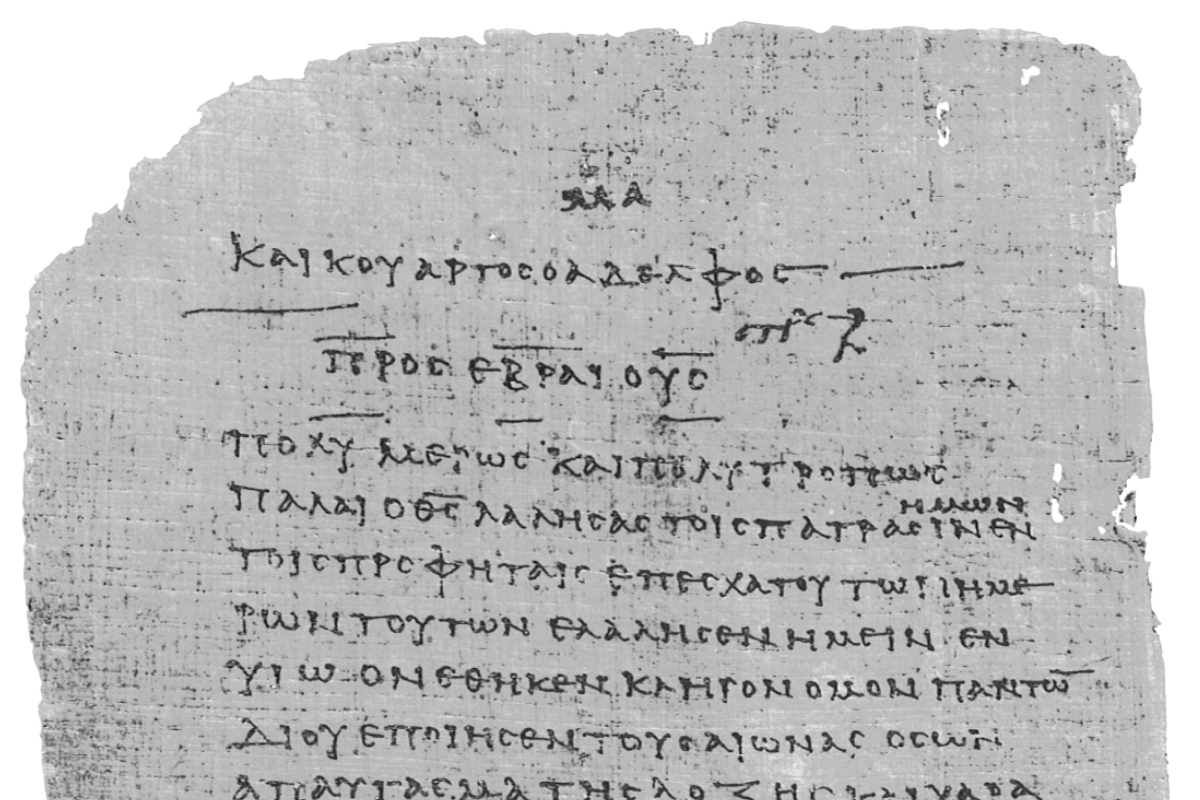 The best part?   Your inheritance comes without any cost to you: 

	- No legal fees	- No intermediary transaction fees
	- No finder’s fees 	- No management fees 

And NO taxes of any kind.   Everything for sin has already been paid

Romans 8:17  if children of God then fellow-heirs with Jesus
Ephesians 3:6  Gentiles are now fellow heirs, partakers of the Promise
Rev. 4:1  meta-tauta then a door opened in Heaven and [harpazo]
	   “Come up here and I will show you the things that WILL take place”

	AFTER harpazo, Marriage at throne, then the Bema, I might ask,
	 “How did you do with the time you still had in 2025 and beyond?”
Pharisee Paul’s ἀπολογία to the Hebrews   Ἑβραῖος
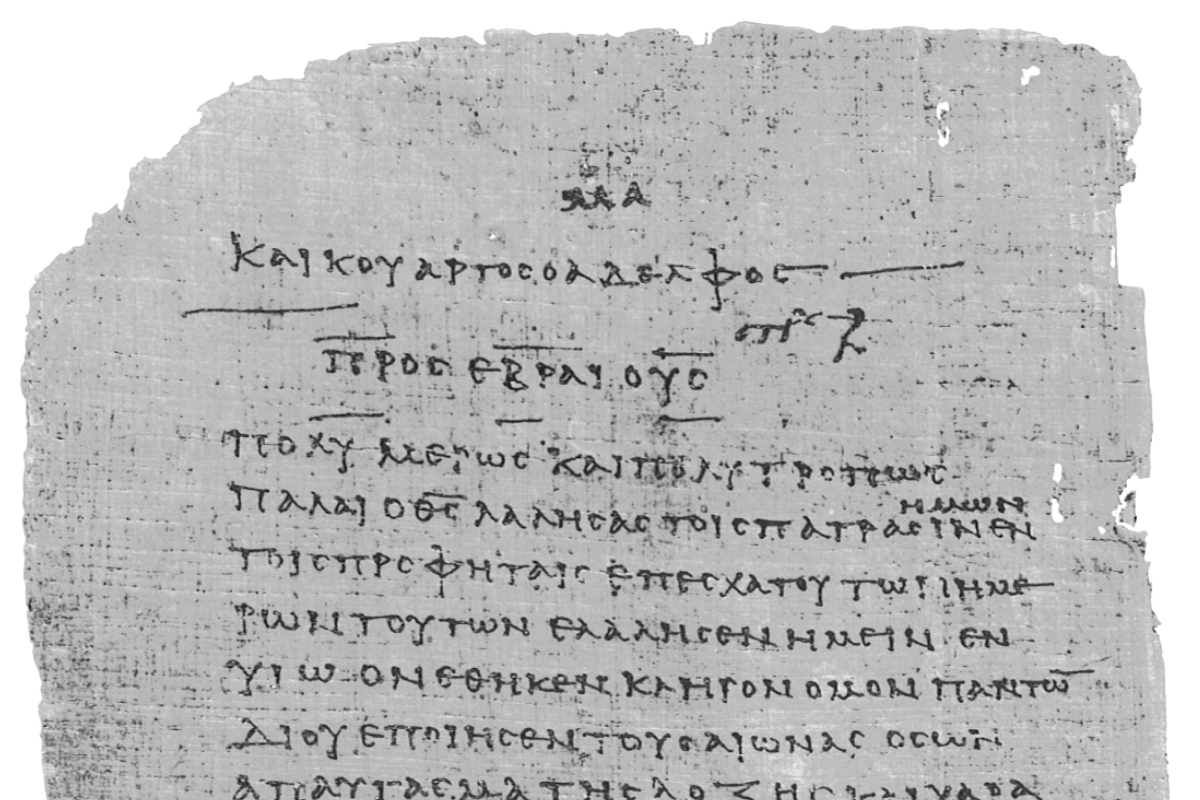 The ONLY Basis for our “works” . . . 
	   Ephesians 2:10 we are His workmanship created for Good Works!
1. GOD’s Plans not our own
	   1st Corinth. 3:9-10 we are God’s building, and on that foundation
				        another builds on that, but take heed
				        in HOW you build 

2. GOD’s Foundation not the world’s
	   1st Corinth. 3:11 you cannot lay any other foundation except that
				    which is laid which is Jesus Christ

3. GOD’s Motives not the world’s
	   1st Corinth. 3:12-13 build with gold, silver, precious stones vs. 
					wood, hay, chaff-stubble, when these are tested
					by fire it will reveal eternal value or not
Pharisee Paul’s ἀπολογία to the Hebrews   Ἑβραῖος
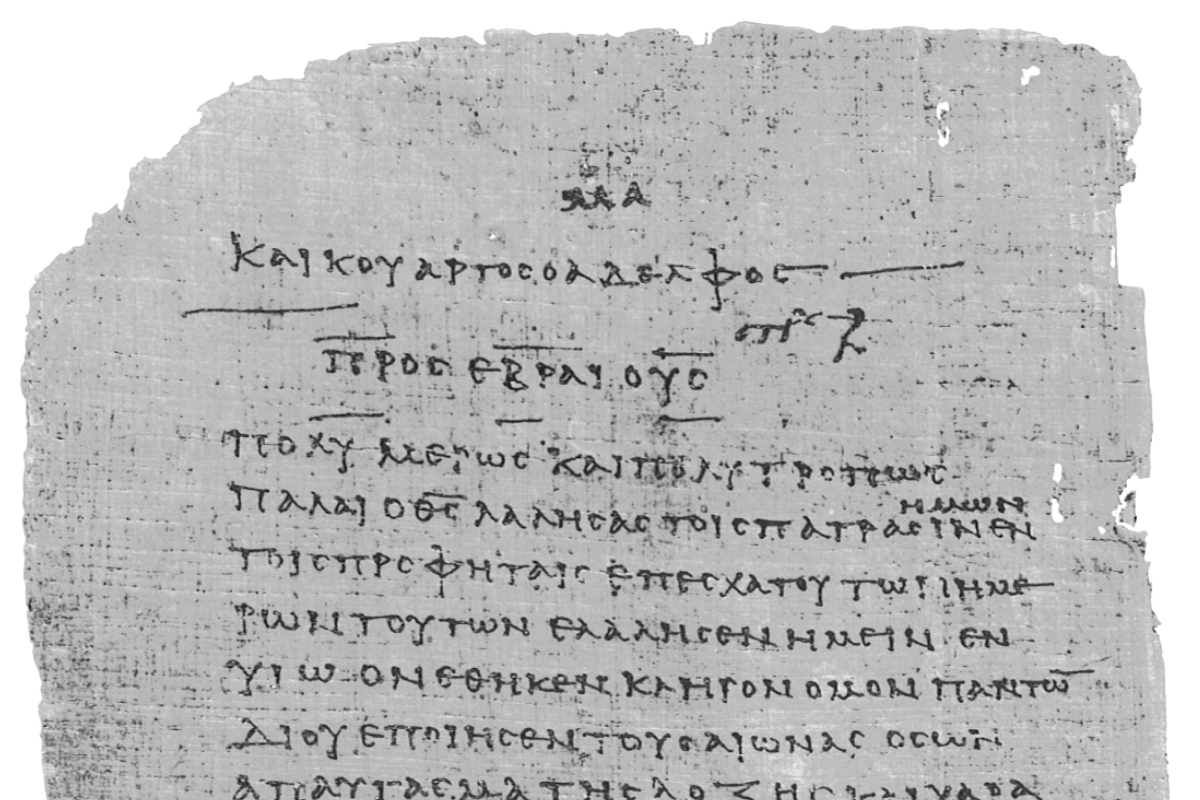 THE 3 TYPES OF REWARDS
		Jesus’ statements to the 7 churches

  A. νικάω nikao = overcomer  1st John 5:4-5  Romans 8:37

		Ephesus Rev. 2:7 you will eat from Tree of Life in  Rev. 22:2, 14, 19
		Smyrna Rev. 2:11 will not be hurt by the second death
		Pergamum Rev. 2:17 will receive hidden manna and a white stone 
					   with a new name
		Thyatira Rev. 2:26  I will give you authority over the nations
		Sardis Rev. 3:5 will be clothed in white garments
		Philadelphia Rev. 3:12 will be a pillar in God’s final Temple 
		Laodicea  Rev. 3:21 I will grant him to sit with Me on My Father’s throne
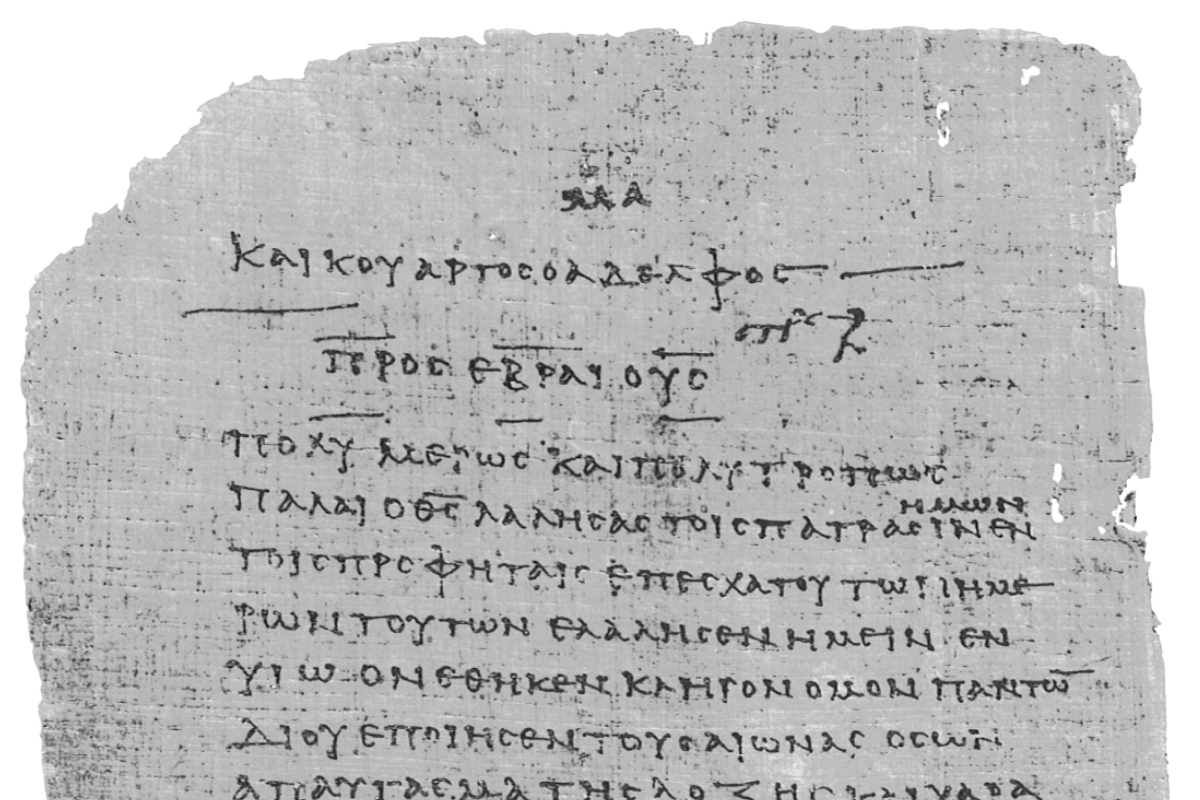 to Pergamum Rev. 2:17 will receive hidden manna [what is this?]

	John 6:48-58 I AM the bread of life, your fathers ate manna in the
			wilderness and they died, this is the bread from heaven you eat
			and don’t die, I AM that living bread from heaven, whoever eats
			it will live forever [manna in the Exodus a “foreshadow” of Jesus]

Apocalyptic [Revelation] literature uses provocative imagery to illustrate truths
“hidden” is κρύπτω krypto = concealed [cryptography, encrypted = ”not for all”] 
	     connotes it is exclusive for believers in Jesus, unbelievers do not partake of it

    white stone λευκός leukos = brilliant light      [numerous attempted explanations]
    with a new name Greek-Roman victors at the games awarded a diamond-like stone
			  with their name inscribed [clearly another Reward ]

     - Believers will be spiritually sustained by partaking in Jesus for all eternity
        and the ‘new name’ refers to the adopted-standing as fellow heir/child of God
Pharisee Paul’s ἀπολογία to the Hebrews   Ἑβραῖος
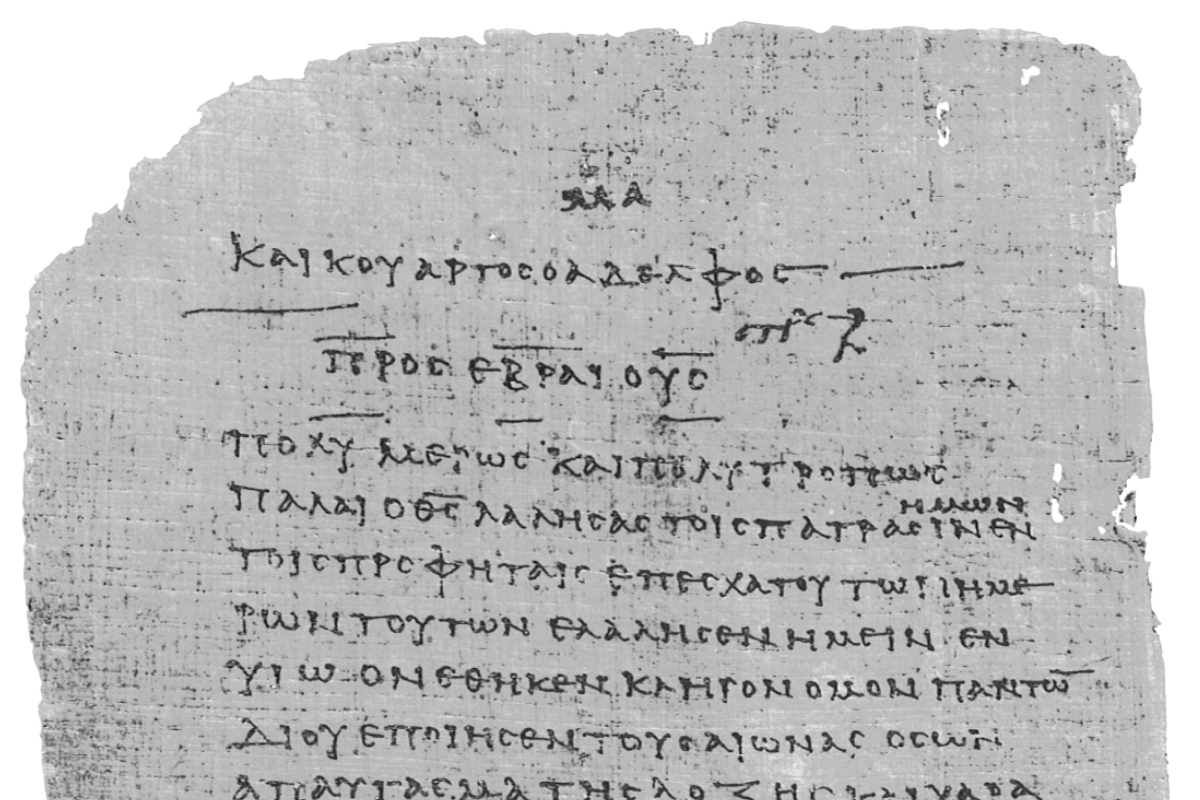 THE 3 TYPES OF REWARDS

  B. Jesus has designated 5 unique “Crowns” to be granted at His discretion. 
      These are referred to with the Greek term stephanos that describes a circular 
      wrapped-wreath of leaves Awarded to the winner of an event 
		      [not the diadem crown that is worn by a King as a Royal Ruler] 

  C. Bible also speaks whether a person will/will not Rule with Jesus in Millennium

		Revelation 2:26-27  will rule with Jesus in His kingdom
		Revelation 3:21 Jesus will reward overcomer to sit down with 
				      Him on His throne, even as Jesus overcame
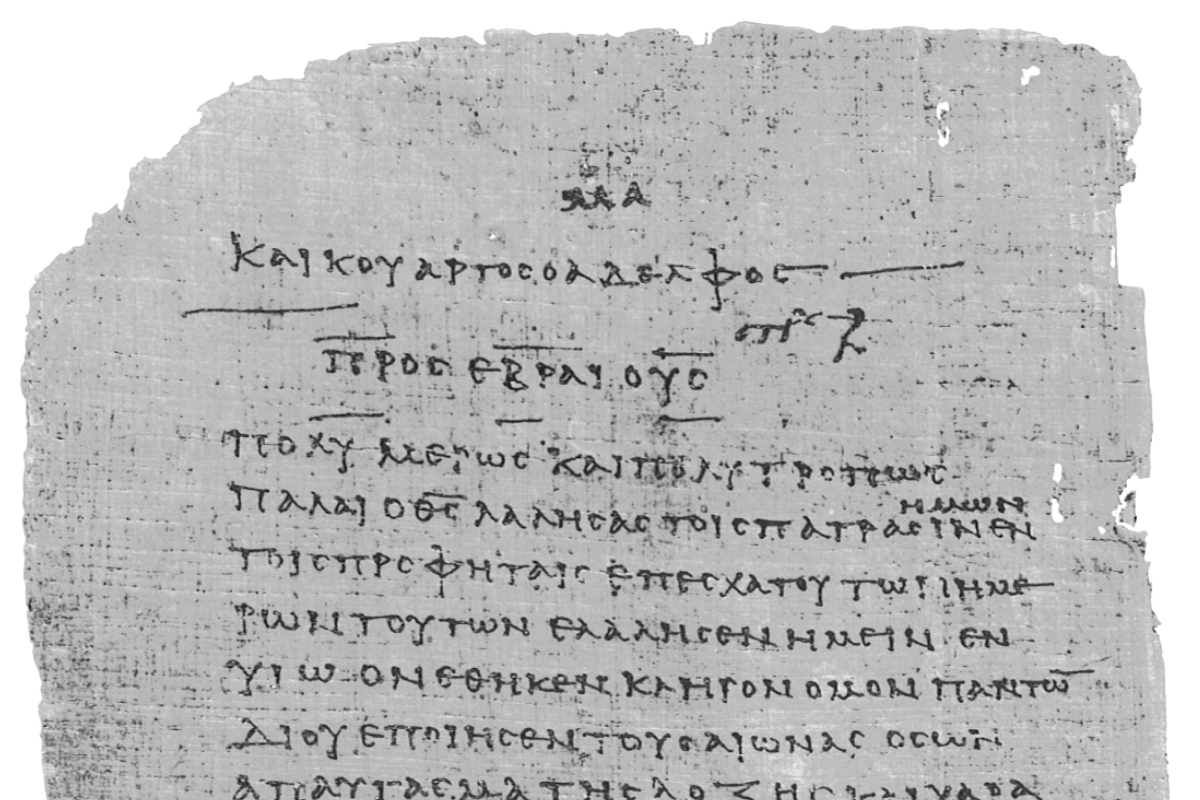 B.         Stephanos No. 1
Crown of Righteousness  στέφανος δικαιοσύνη stephanos dikai-ozone
					      		  purity from any form of sin  
2nd Tim. 4:7-8  I have fought the good fight, 
			I have finished the course [race]
			I have KEPT the faith so that in the future is stored for me
			the Crown of Righteousness, which the Lord
			“the righteous Judge” [at Bema] will Reward me ON THAT DAY!
			and not just to me [Paul] but also to all 
			those who have loved His appearing   Maranatha!

100% convinced in soon return of Jesus! Rewarded for that faith + finish.

1st Tim. 4:8  bodily discipline [exercise] has little [limited] profit
		       but godliness is profitable unto all things, 
		       it holds “Promise” for this present life and also 
		       for the Life still to Come
Pharisee Paul’s ἀπολογία to the Hebrews   Ἑβραῖος
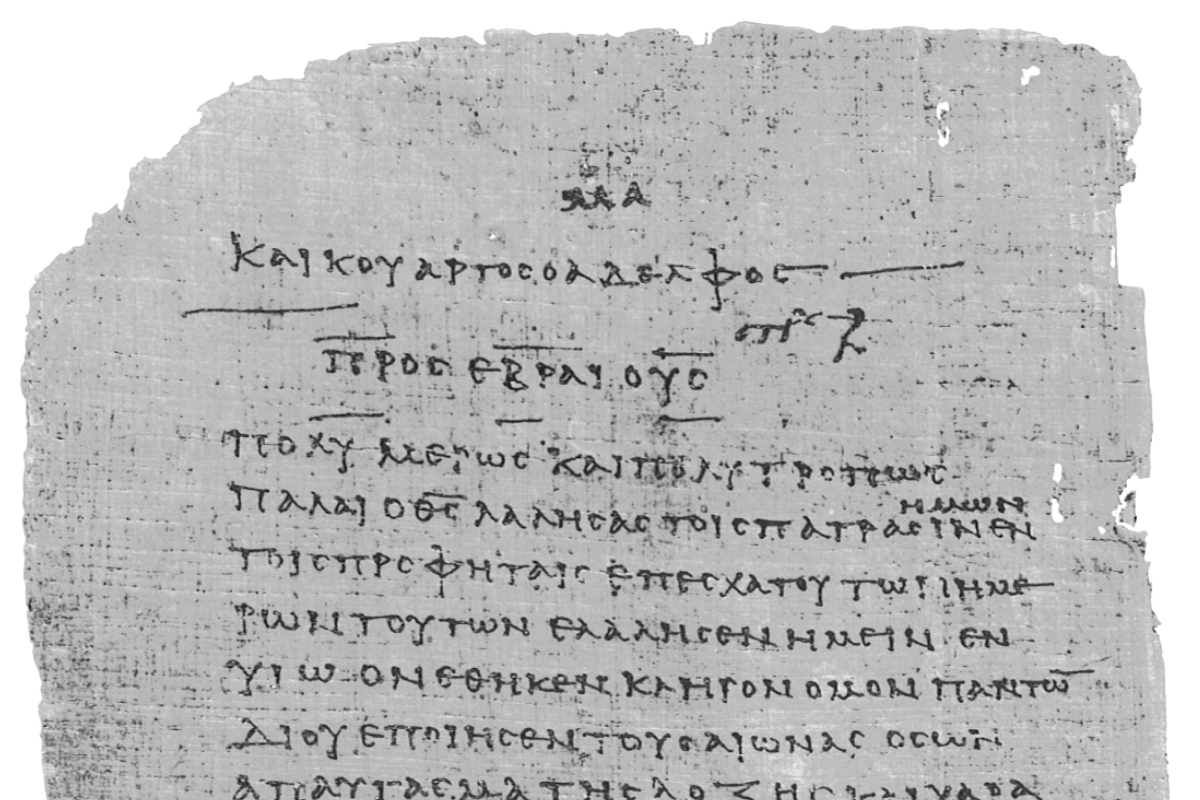 B.         Stephanos No. 2
Crown of Life  στέφανος ζωή stephanos zo-ay
James 1:12    blessed is the one who perseveres under trial for once approved
		        he will receive the Crown of Life “Promised” to those who love Him

Revelation 2:10   do not be fearful about what you are about to suffer
			   you will be imprisoned and tested 
			   you will have tribulation, so be faithful unto death, 
			   then I will give you the Crown of Life

	These speak of being tried, tested, suffering BUT persevering without fear
    Those who demonstrate holding fast OVERCOME earthly life and physical death
    to eternal life Receiving that stephanos zoa – life that has no end!
Pharisee Paul’s ἀπολογία to the Hebrews   Ἑβραῖος
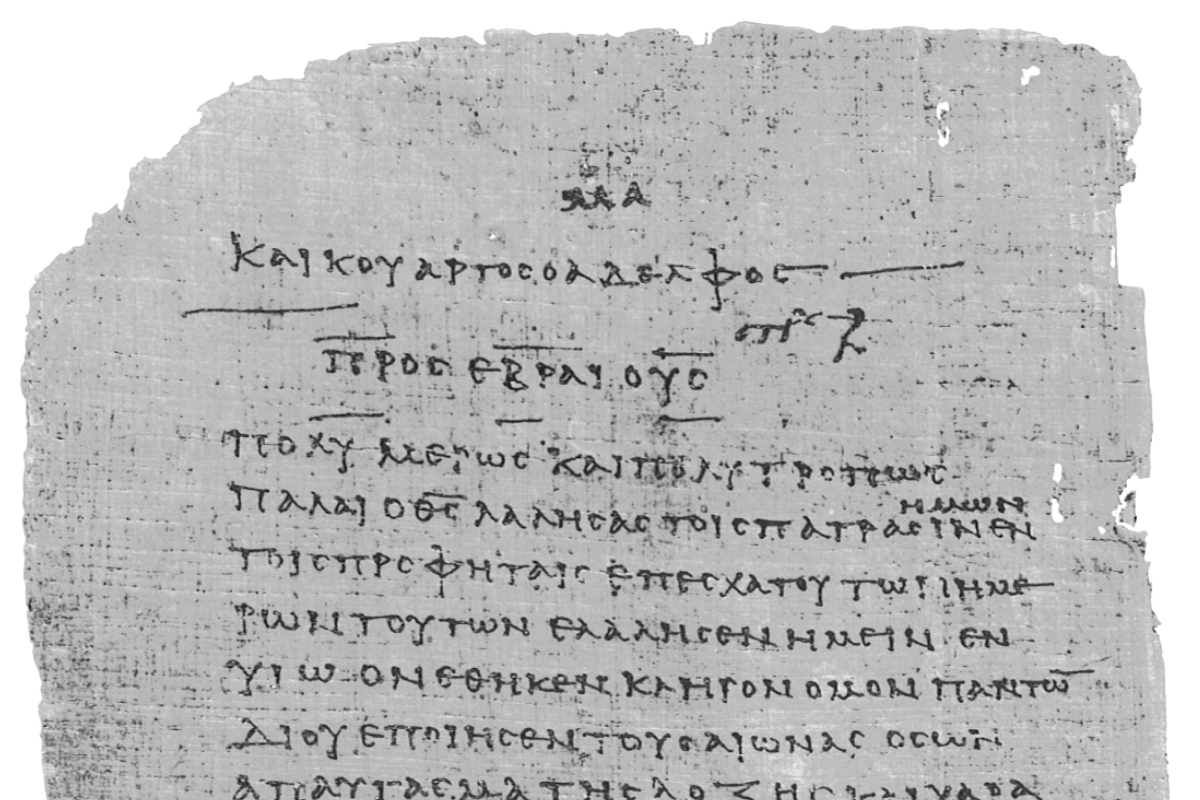 B.        Stephanos No. 3
Crown of Glory	 στέφανος δόξα stephanos doxa = glory/splendor
					        [doxology: “glory be to the Father . . . “]	   
1st Peter 5:1-4  	shepherd the flock with love, have oversight not out of compulsion
			but voluntarily as per the Will of God, and never for sordid gain
			but serve with eagerness, and don’t lord your position of authority
			over those allotted to your charge, but be an example to the flock
			and then when the Chief Shepherd appears, you will receive
			the unfading Crown of Glory

		Those humble servant-leaders shepherding God’s people in His
		absence, in the same loving manner as the Lord!  [not just ‘pastors’]
		Ephesians 6:7-8 serve others as unto the Lord, and whatever good
				       you do, this you will receive back from the Lord
Pharisee Paul’s ἀπολογία to the Hebrews   Ἑβραῖος
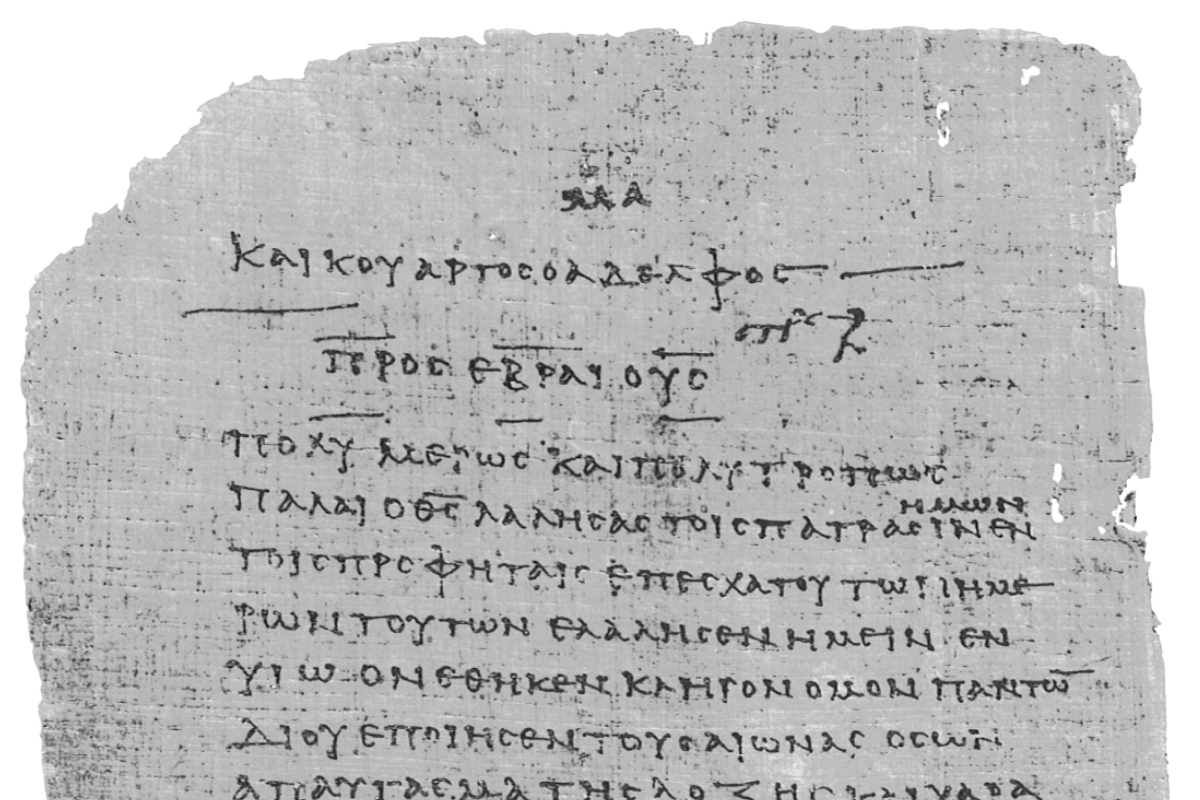 B.       Stephanos No. 4
Crown of Exultation  στέφανος stephanos of pure rejoicing-joy-happiness
				Rejoicing in fruit of evangelism 	   
1st Thess. 2:19  who is our hope, our joy, our Crown of Exultation?
			it is YOU [who believed] when we see you in the presence of  
			the Lord Jesus at the harpazo . . . YOU are our glory and joy
			[those who believe because of your witness/testimony]


Philippians 4:1   therefore YOU are my beloved brothers in Christ, 
			  whom I long to see, YOU are my joy and my Crown

Those who evangelize, spread the Gospel, rejoice in people coming to Jesus
Pharisee Paul’s ἀπολογία to the Hebrews   Ἑβραῖος
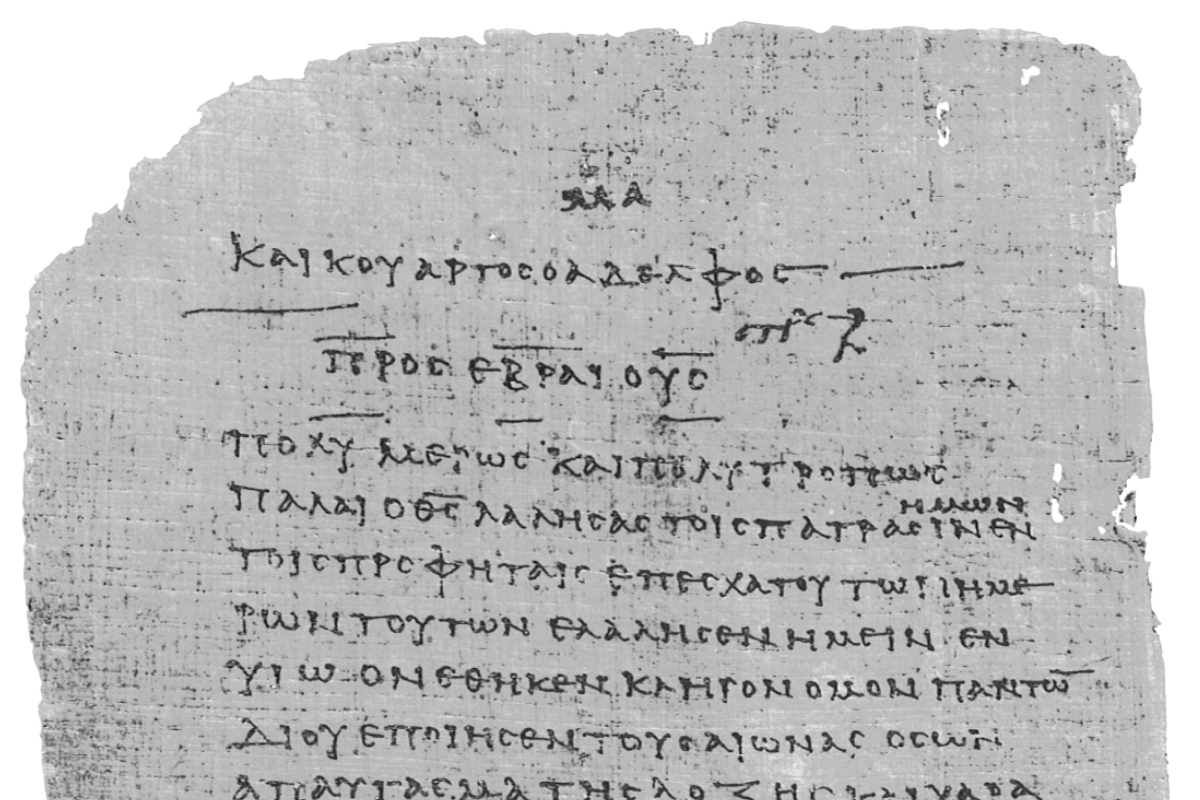 B.       Stephanos No. 5
Incorruptible Crown	 ἄφθαρτος στέφανος  aphithartos stephanos immortal!
1st Corinth. 9:25   everyone who competes demonstrates self-control in 
			    in all things – here on earth they do so for a 
			    perishable stephanos [corruptible crown]
			    but we compete for an imperishable stephanos [incorruptible]

Everything in this world is temporal, corruptible, perishable
All that one does that has an ETERNAL ROI is incorruptible and imperishable
Store up for yourself “treasures in heaven”

       You are a believer [saved] but all you do is for the wrong reasons!
       OR your motives are pure, as unto Jesus  Colossians 3:23-24
	          whatever you do, work at it with your whole heart, as unto 
		the Lord and not for the praise of men
Pharisee Paul’s ἀπολογία to the Hebrews   Ἑβραῖος
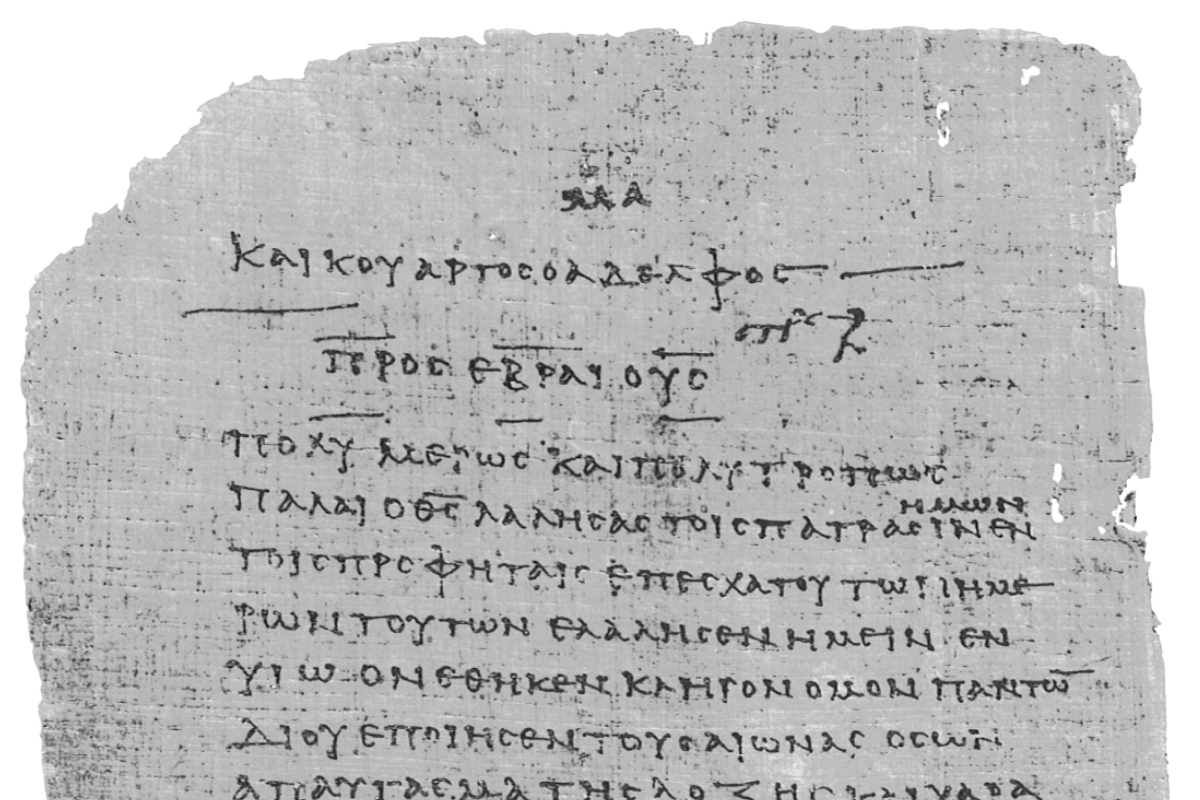 C.       Ruling with Jesus in the Millennium
 
Rev. 2:26  I will give authority over the nations

Rev. 5:9-10  You have made them to be a kingdom and priests to our God
		       and they will reign upon the Earth

Rev. 3:21 I will grant him to sit with Me on My Father’s throne

1st Cor. 6:1-3 the saints will judge the world, we will also judge angels

Rev. 20:6  these will be priests of God and Christ
		   and they will reign with Jesus for 1,000 years 

Daniel 7:27 the kingdom and dominion given to the people the saints of the
		     Most High whose kingdom is everlasting
Pharisee Paul’s ἀπολογία to the Hebrews   Ἑβραῖος
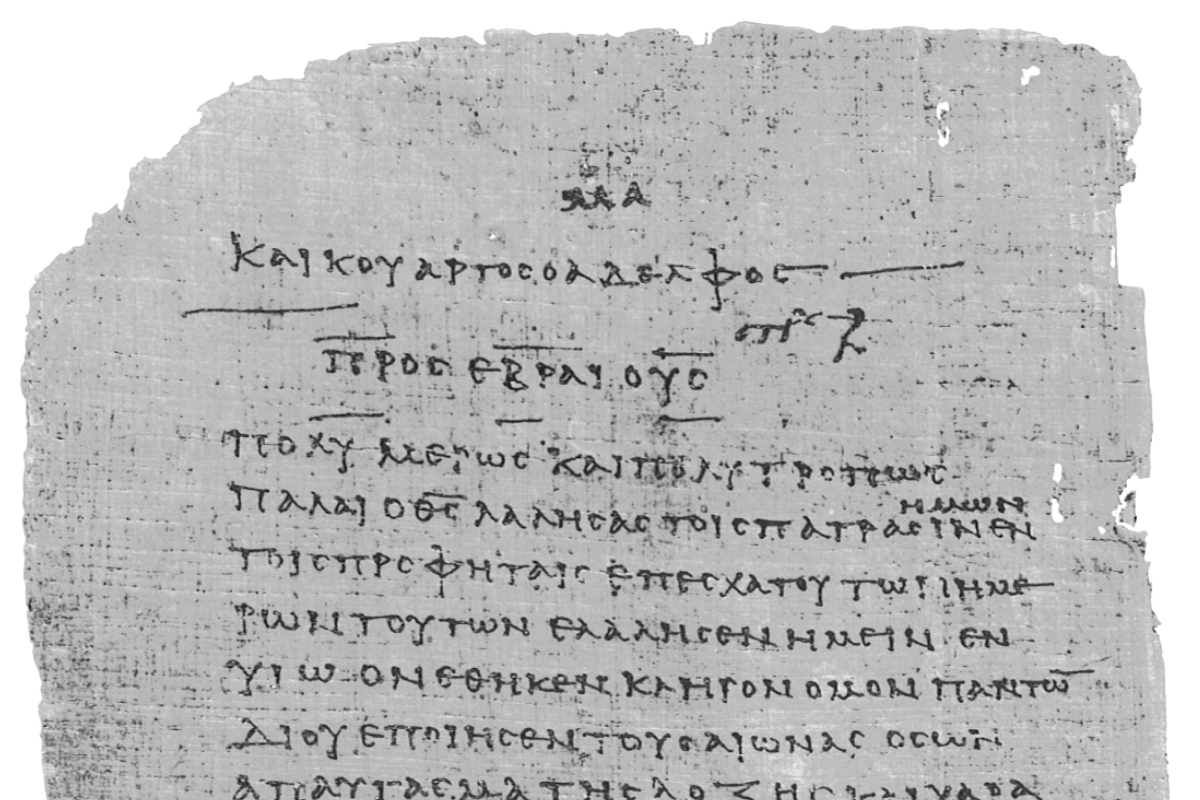 C.       Ruling with Jesus in the Millennium
 
Luke 22:28-30 you will sit on thrones judging the 12 tribes of Israel

2nd Tim. 2:12 if we endure will will also reign with Him 

Galatians 4:7 you are not a slave but a son and God has made you an heir

Matt. 5:21 you were faithful with a few things, I will put you in charge of many
Pharisee Paul’s ἀπολογία to the Hebrews   Ἑβραῖος
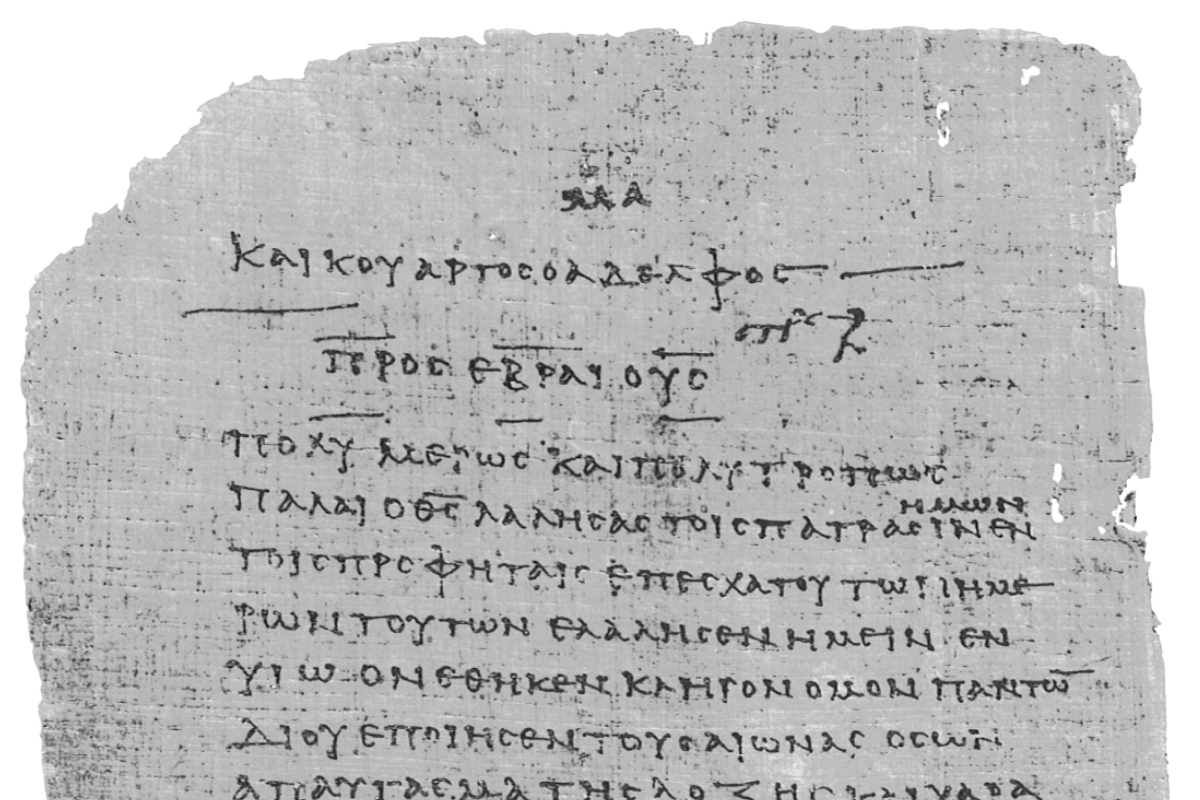 - Your Inheritance is on reserve OUTSIDE this temporal realm  
	 This is where you store up additional, compounded future value 
	 100% risk-insured against fraud, forgery, theft, or transfers of any kind 
	  [1st Peter 1:4 it is imperishable - undefiled - will not fade away]

   - Consider earthly assets with their values, and then compare those to the
	Rewards of your INHERITANCE and you’ll understand the perspective of 
	HOW shall we live? - from the Pharisee Saul from Tarsus: 

                  “for me to live is Christ, and to die is gain”   Philippians 1:21

    - Hebrews 12:2  “Turn your eyes upon Jesus, look full in His wonderful face
			and the things of Earth will grow strangely dim
		           in the light of His glory and grace”           [Helen Lemmel, 1922]
Pharisee Paul’s ἀπολογία to the Hebrews   Ἑβραῖος
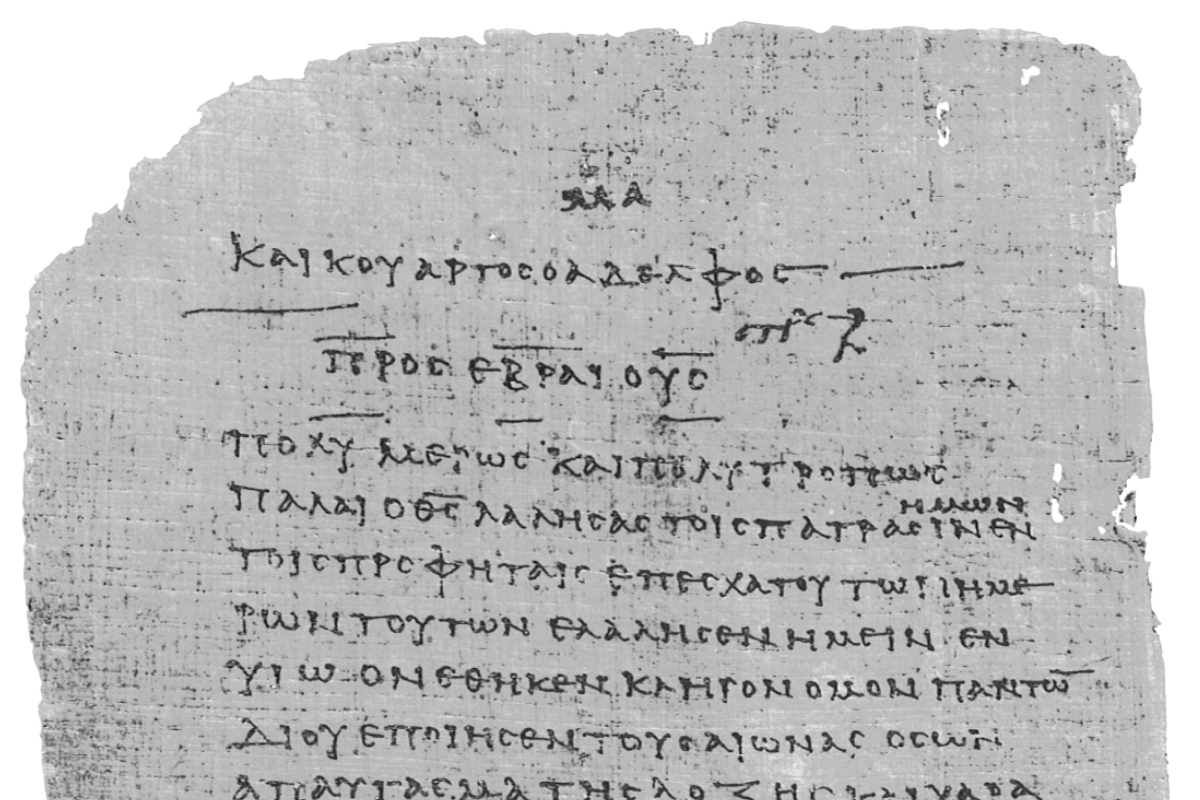 JUDGMENTS in the Bible

	1. Bema believers ‘good’ works OR works for wrong motives

	2. Sheep and Goats Matt. 5:23-46 after the Tribulation, Jesus separates
	   those who come thru that horrific time on Earth based on those who had 
	   faith and showed ‘good’ works toward Israel after the abomination
	   hungry, thirsty, stranger, naked, sick, imprisoned
	    “When you did it to the least of these my Hebrew brothers” 
	    Goats repaid for their deeds/works that were bad”
	    Sheep rewarded for their deeds that were “good”

	3. Great White Throne Rev. 20:11 books opened and Book of Life
				       sinners finally judged to eternal separation from
				       God - exactly what they always wanted
Pharisee Paul’s ἀπολογία to the Hebrews   Ἑβραῖος
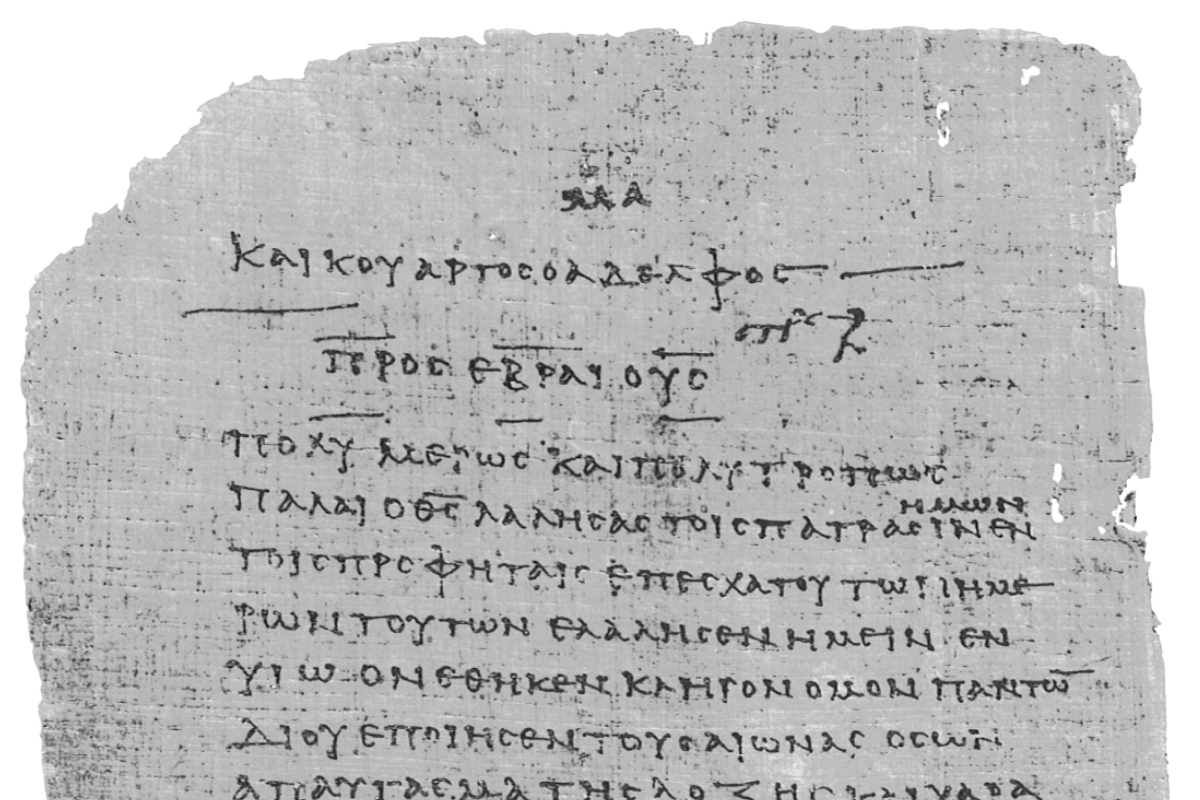 CAREFUL!!!           The TREE and Fruit          not bema

	Matt. 7 full context: v15ff false teachers, wolves in sheep’s clothing are 
			            coming who say all right terms and catch-phrases

	Matt. 7:21-23  Not everyone who says to Me  “Lord, Lord” will enter 
	the kingdom of heaven - but he who does the will of My Father who is in Heaven 
	will enter - many will say to Me on THAT DAY:
	        “Lord, Lord” did we not prophesy in Your name and 
	         in Your name [Lord Lord] cast out demons, and 
	         in Your name [Lord Lord] perform many miracles?       [nothing about Word]

	Then I will declare to them  “I Never Knew You so now depart from Me
					 you who practice lawlessness”

		        This is about FALSE PROPHETS & TEACHERS!!
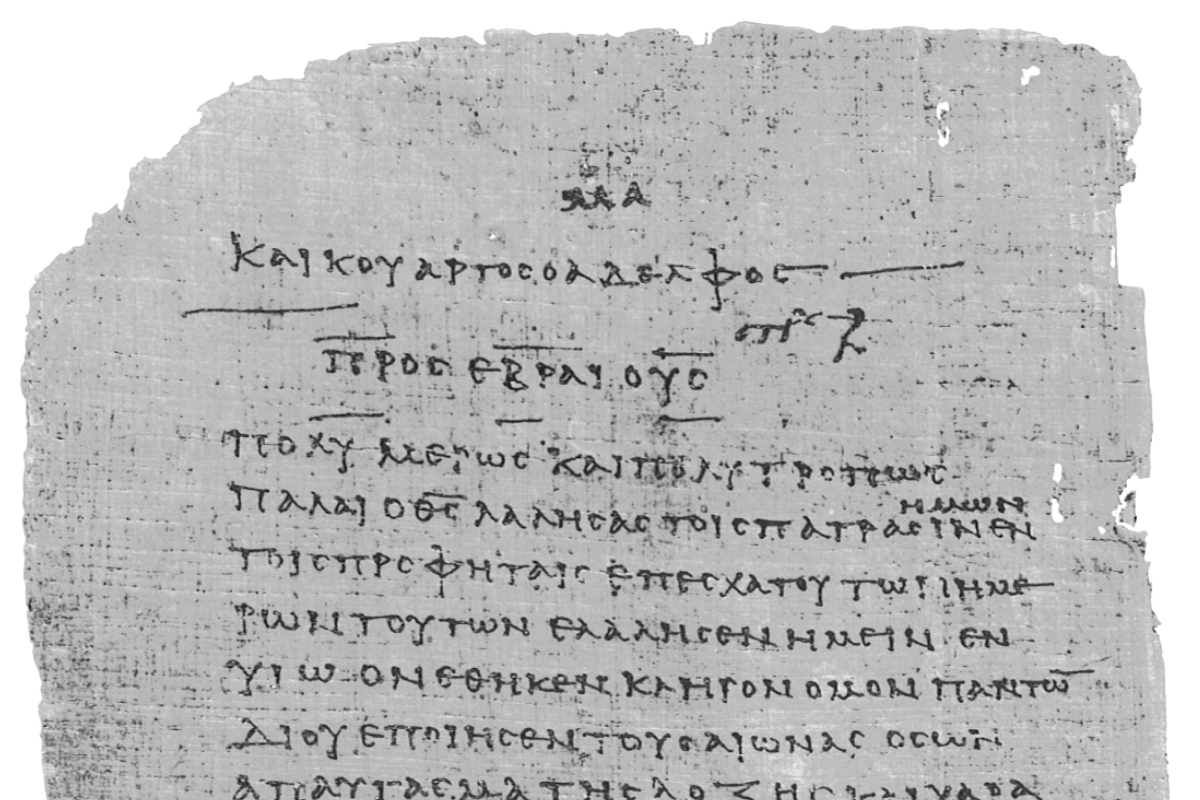 CAREFUL!!!              the Marriage Feast      not bema

Matt. 25:1-13  Ten virgins awaiting the Groom + Bride  
		  [Jewish believers came thru Tribulation awaiting Jesus’ 2nd Coming]	
		    This is about Israel prepared or not for Marriage Supper of Lamb 

			     the Banquet Invitations     not bema
Matt. 22:1-14  King gives feast and invitations to attend, but invitees have no regard
		  King’s prophets killed by invitees, so He judges them and 
		  sends invites out to all evil and good to fill wedding hall
		  But King finds those without proper wedding clothes – they are bound
		  and thrown into outer darkness – MANY are called, few are chosen
			    NJ Presbyterian church: “Many are cold, but few are frozen”
			    True meaning: Many invited but far fewer choose to attend

Luke 24:16-24  similar invitees have excuses so 2nd invite goes out to all and none of
		   those originally invited will taste of that feast

	     These are about ISRAEL REJECTING God’s Word and Prophets
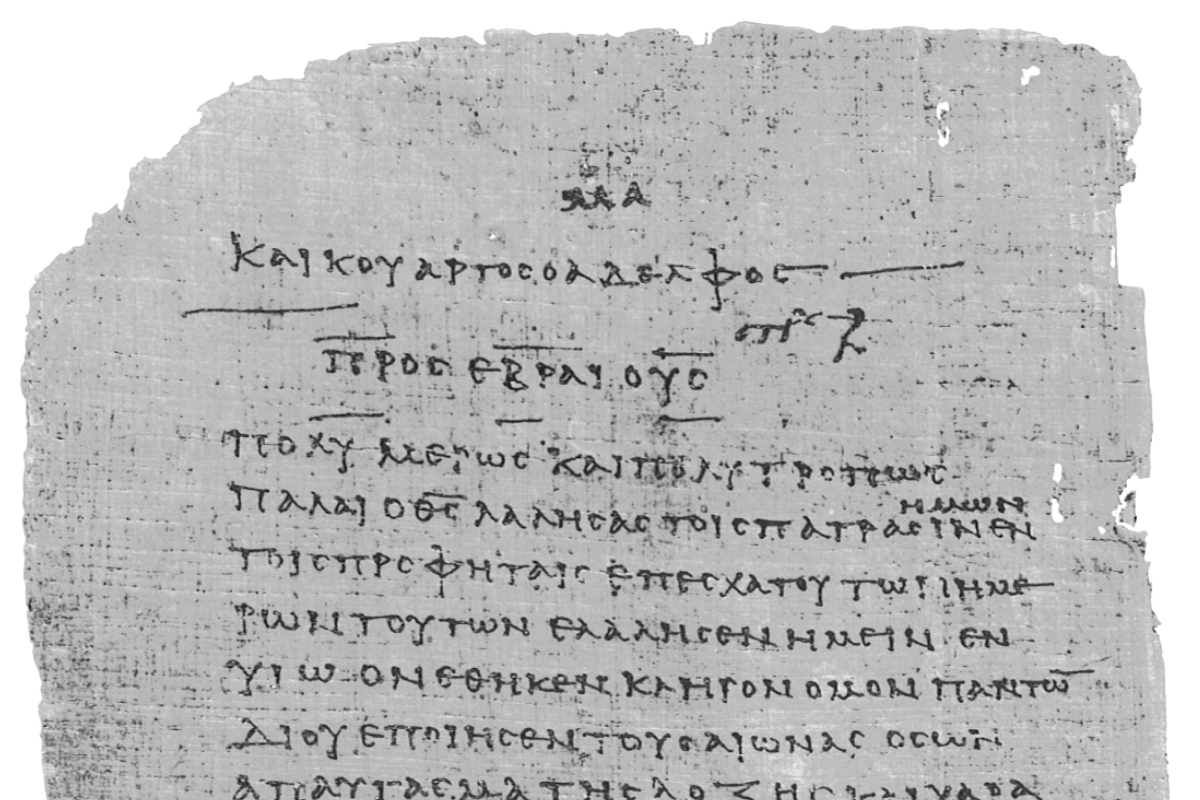 CAREFUL!!!              The Talents     [just after the 10 virgins]     not bema

      Matt. 25:14-30   Master entrusts stewardship of 10 talents, 5 talents, and 1 talent
			 different distribution as He wills 
	Context of Chaps. 24-25 = Israel thru Tribulation before the 2nd Coming of Jesus
			 	- two faithful stewards are rewarded
			 	- unfaithful steward is chastised and punished 

       Luke 19:11ff      Master departs and entrusts minas to His bondslaves 
			 until He returns – Those faithful in this, even more given to them
		v27   Master kills these enemies “who do not want Me to reign over them”

        BOTH parables end in death of irresponsible servant [NOT believers at Bema]

              Instead same as Matt. 25:32-33 sheep and goats separated by God
			   to Sheep: “Inherit the kingdom prepared for you”
			   to Goats: “Depart from me to eternal fire prepared for Satan, angels”
          In direct context of “good works” to: hungry thirsty stranger naked sick imprisoned
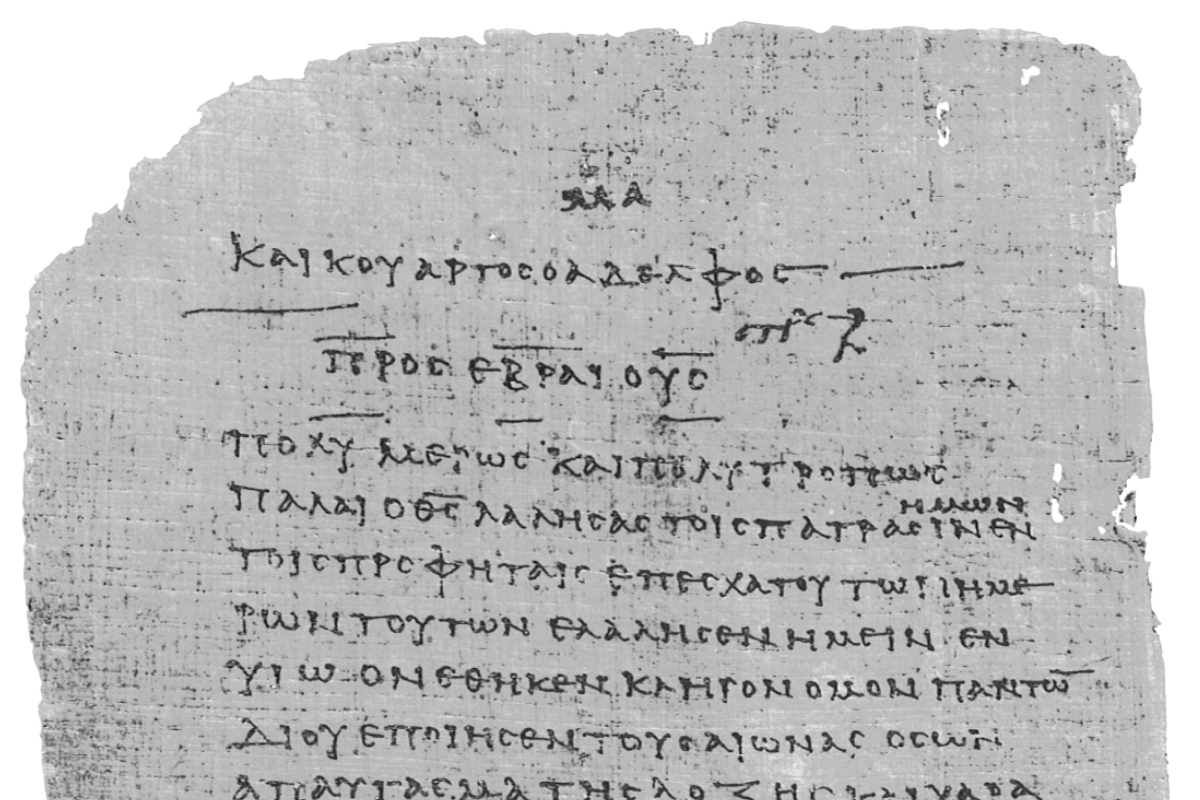 Pharisee Paul’s ἀπολογία to the Ἑβραῖος
NEXT WEEK

	 Hebrews 4:14 thru 5:6


            Cites Psalms 2:7, 110:4
           Infers Psalm 139:7-12